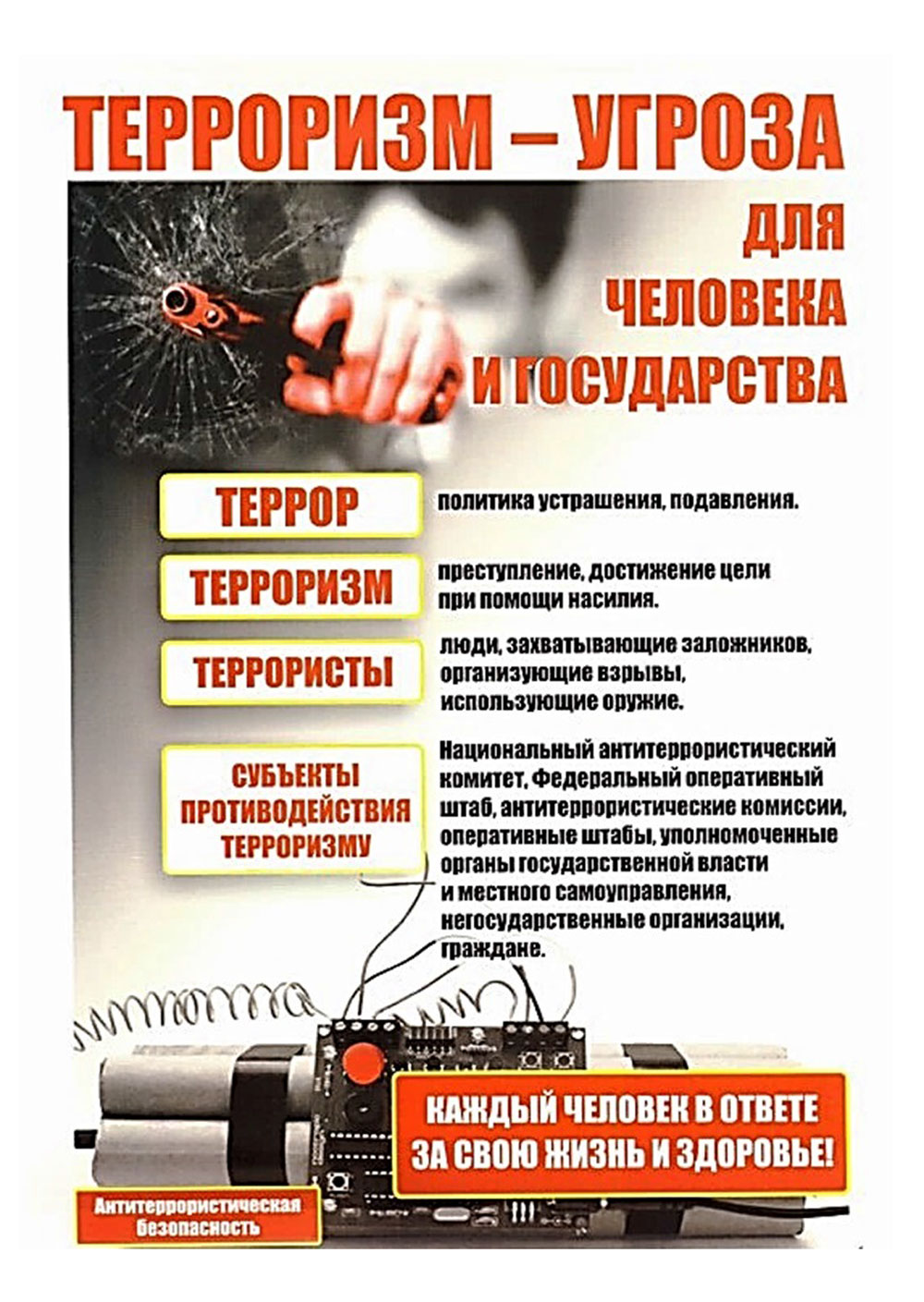 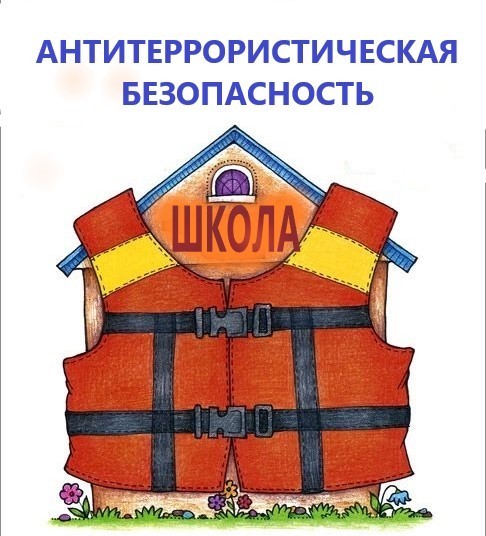 Алгоритм действий учителя при возникновении (угрозе возникновения)
чрезвычайной ситуации в здании школы
1. Немедленно сообщить о возникновении (угрозе возникновения) чрезвычайной ситуации администрации школы.
2. Организовать экстренную эвакуацию учащихся из здания школы, согласно схемы эвакуации. Учитель, во время всей эвакуации, находится с учащимися.
3. При завершении эвакуации проверить наличие учащихся. О результатах проверки доложить администрации школы.
4. Обеспечить порядок на месте расположения учащихся и их безопасность.
Общие правила поведения учителя:
1.Действия учителя при авариях, катастрофах и стихийных бедствиях должны основываться на инструкциях памятках, разработанных службами ГО и ЧС в соответствии с местными условиями;
2. Если по плану эвакуации предусмотрено использование запасного выхода, то он должен быть свободен, не загроможден разными предметами;
3.Учителю ни в коем случае нельзя терять самообладания, паниковать самому и не допускать паники среди учащихся. Покидать помещение при возникшей чрезвычайной ситуации можно только в организованном порядке. Учителю нужно помнить, что паника обычно создает толчею, давку, причем эвакуация значительно затрудняется, увеличивается угроза жизни учащихся;
Алгоритм действий при ЧС техногенного характера. Пожары.
1. При получении сигнала оповещения о пожаре в школе немедленно организовать детей для эвакуации из здания школы.
2. Взять классный журнал и вместе с детьми покинуть по безопасным выходам здание школы.
3. В тёплое время года эвакуироваться без верхней одежды в безопасное место, подальше от горящего здания, сделать перекличку.
4. В холодное время и зимой надеть верхнюю одежду, а при сильном задымлении взять одежду с собой либо покинуть помещение без одежды и укрыться в подъездах близлежащих домов, детских садах.
5. Во время передвижения пресекать возможные столпотворения и панику
6. После эвакуации из здания школы в зимнее время найти детей, которые укрылись в ближайших зданиях, и сделать перекличку.
7. В горящее здание школы не возвращаться. Это очень опасно!
Аварии с выбросом опасных химических веществ
1. При получении сигнала тревоги с сообщением о выбросе в атмосферу опасного химического вещества закрыть все окна и форточки в школе.
2. Обеспечить обучающихся индивидуальными средствами защиты или использовать подручные средства из ткани, которые необходимо смочить водой. Слушать дальнейшие указания.
3. Организовать детей для выхода из помещения и передвижения к месту эвакуации. Взять классный журнал.
4. Провести инструктаж: передвигаться по зараженной местности перпендикулярно направлению ветра.
5. Эвакуироваться вместе с детьми в безопасную зону.
6. По прибытии в район размещения провести регистрацию детей.
7. Организовать санитарную обработку и размещение детей.
Действия персонала и учащихся школы при угрозе террористического акта




МБОУ «Ванзетурская СОШ»
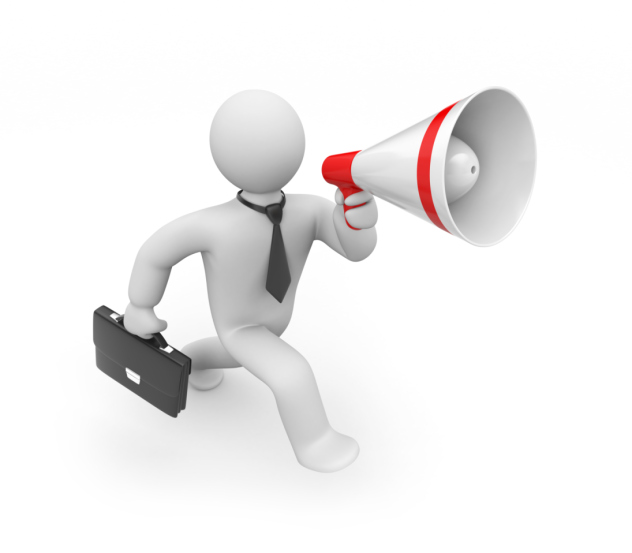 Скорее всего, вам не придется столкнуться с этим страшным злом - терроризмом, но, к сожалению, угроза терактов существует, и лучше всего быть к ней готовым.
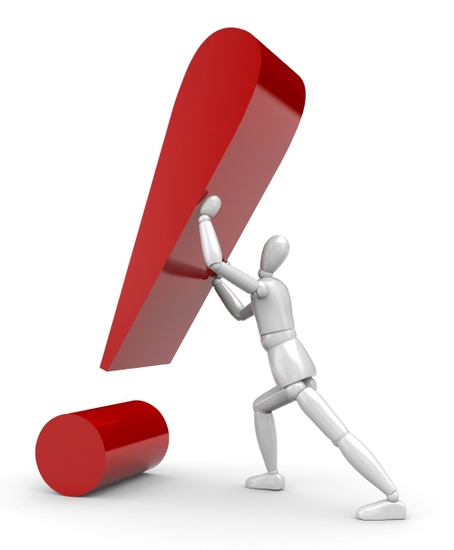 Сигналом для немедленных действий по предотвращению террористического акта в школе может стать обнаружение кем-либо из сотрудников или учащихся подозрительного предмета (сумка, пакет, ящик, коробка, игрушка) с торчащими проводами, веревками, изолентой, издающего подозрительные звуки (щелчки, тикание часов), от которого исходит необычный запах, например, миндаля, хлора, аммиака.
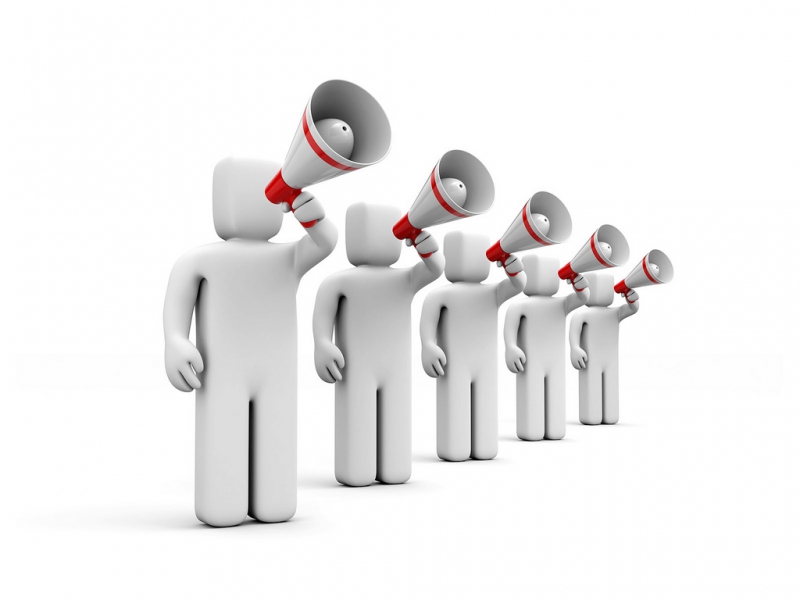 Такой предмет может оказаться взрывным устройством или быть начиненным отравляющими химическими веществами (ОХВ), или биологическими агентами (возбудителями опасных инфекций, типа сибирской язвы, натуральной оспы, туляремии и др.).
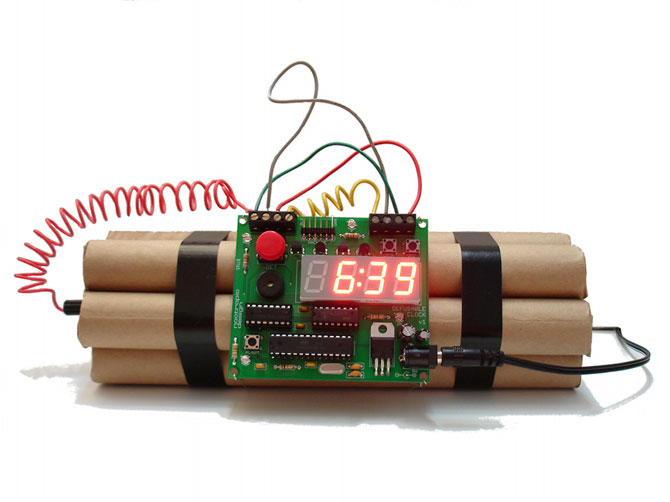 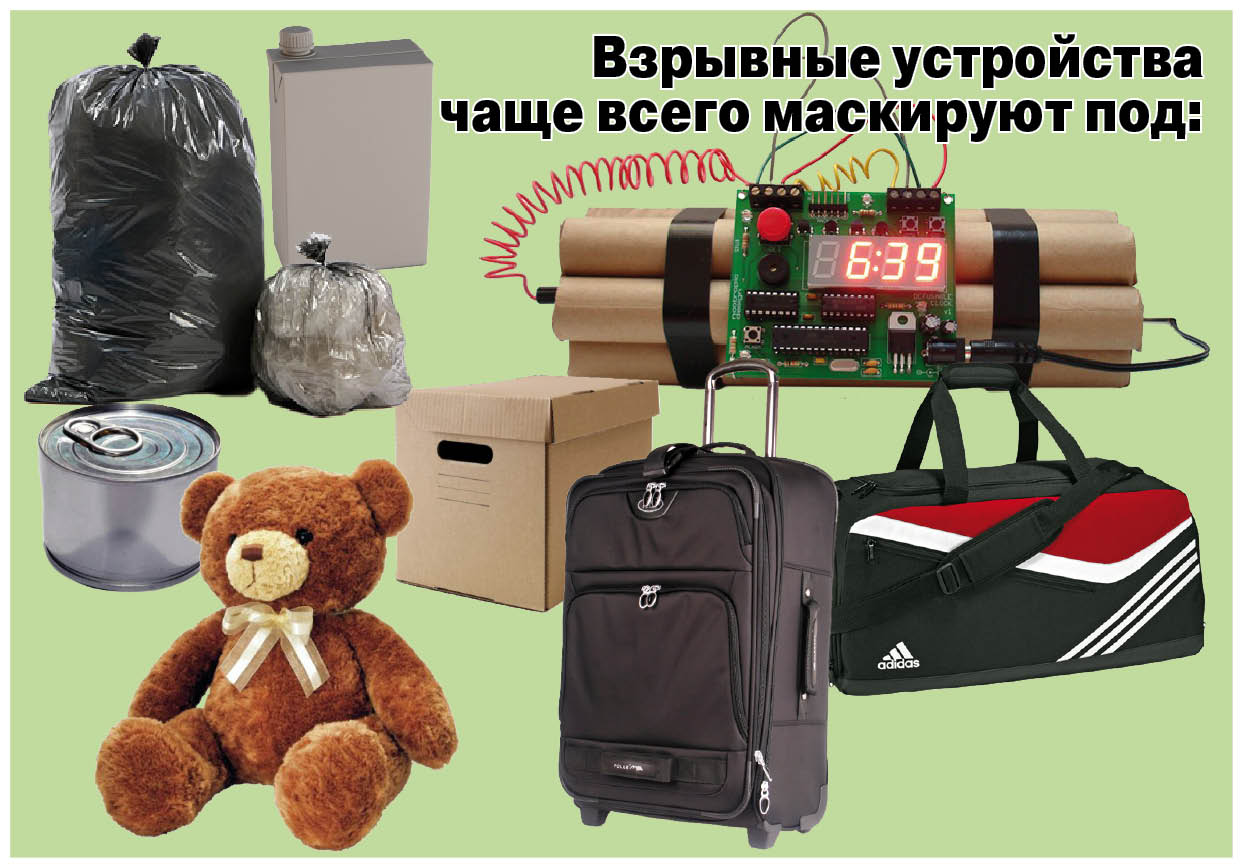 Сигналом для немедленных действий может стать также поступление в школу угрозы по телефону или в письменном  виде, захват террористами в заложники учащихся и/или сотрудников в здании школы или на её территории.
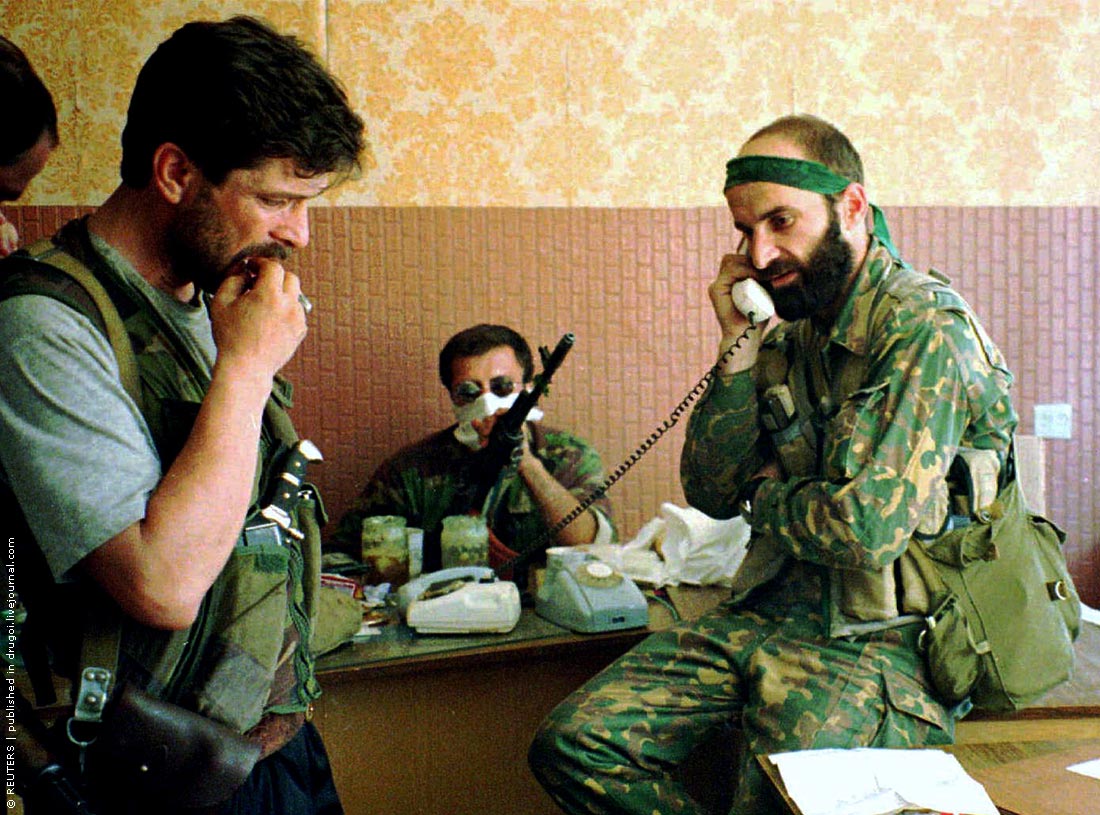 Правила поведения при возникновении террористического акта
При обнаружении подозрительного предмета:

1. Не приближаться к обнаруженному предмету, не трогать его и не подпускать других.
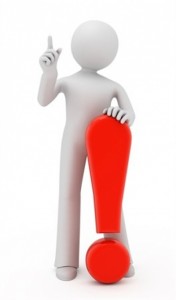 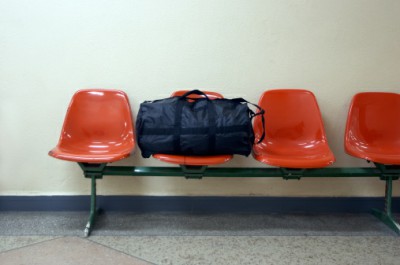 2. Немедленно сообщить администрации школы и в дежурные службы органов МВД, ФСБ, ГО и ЧС.
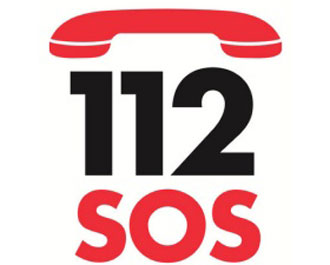 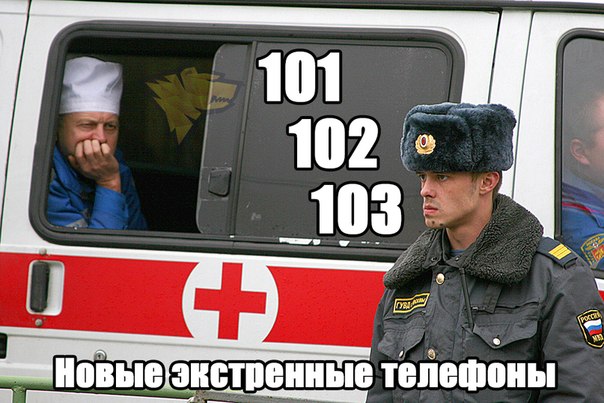 3.    Из-за возможного срабатывания радиоуправляемого взрывателя не пользуйтесь  сотовыми телефонами, рациями вблизи подозрительного предмета.
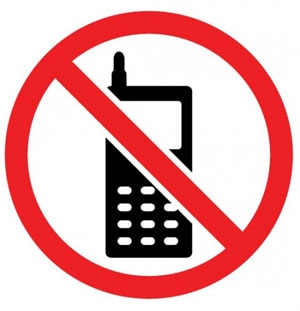 4.   Не предпринимайте самостоятельно никаких действий с подозрительными предметами — это может привести к многочисленным жертвам и разрушениям!
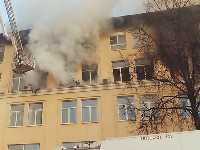 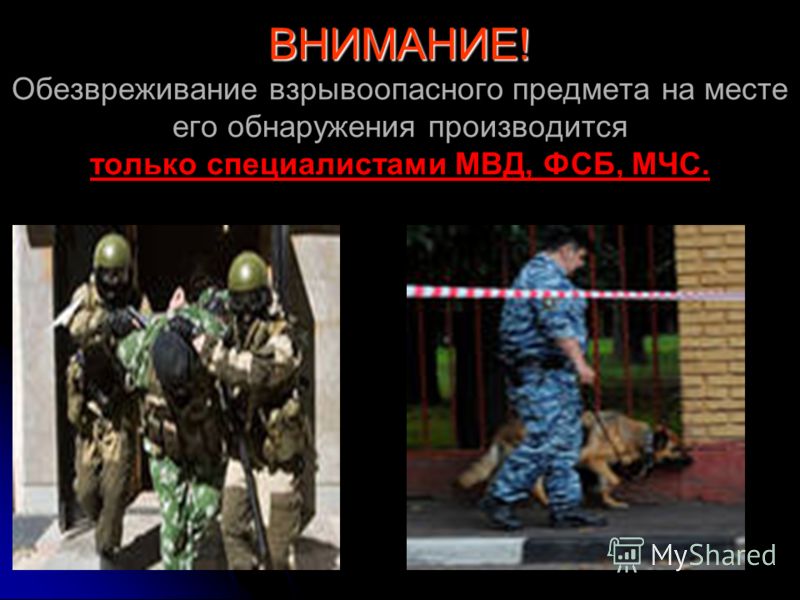 Ты попал в переделку
Услышав взрыв, нужно упасть на землю, прикрыв голову руками.
   
  Если рядом есть пострадавшие,
 окажи первую помощь – остановить
 кровотечение можно, перетянув 
ремнем или чем-то другим, похожим
 на жгут, конечно, выше места ранения.
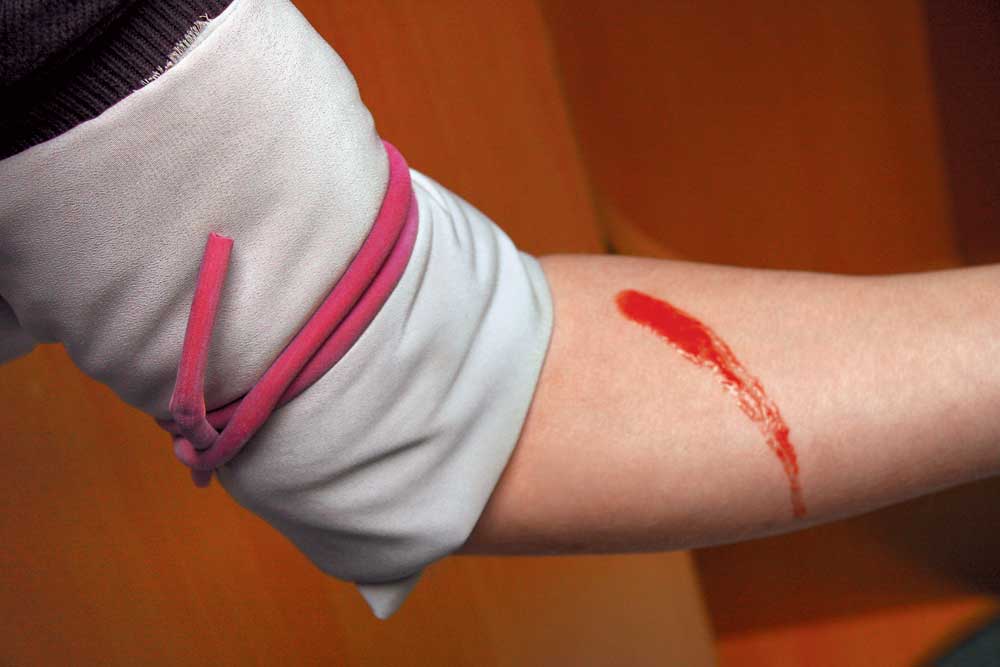 Ты попал в переделку
Не старайся поднимать
   с земли раненого, если 
   видно, что у него 
   повреждены части тела.
   
  Если есть мобильный 
   телефон – вызови
   спасателей и позвони 
   своим близким, чтобы они  не волновались.
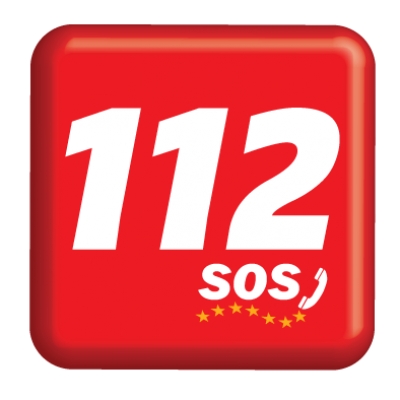 Ты попал в переделку
Стрельба в помещении
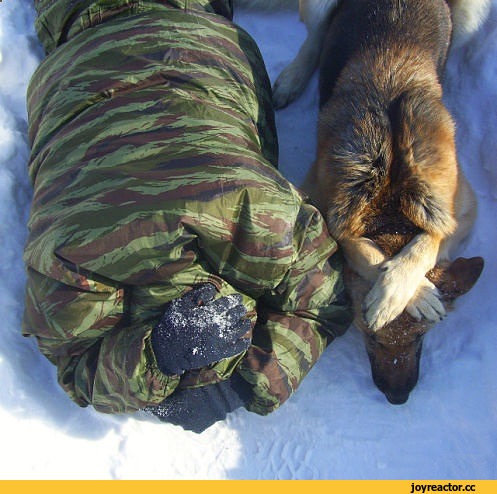 Падай на пол, 
 прикрой голову руками.
 Постарайся спрятаться
за крепкими предметами.
Например, опрокинь стол
 и пристройся за его столешницей.
Ты попал в переделку
Взрыв в помещении
Старайся укрыться
 в том месте, где
 стены помещения
 могут быть более
 надежны.
Не прячься вблизи окон
или других стеклянных
предметов – осколками тебя может ранить.
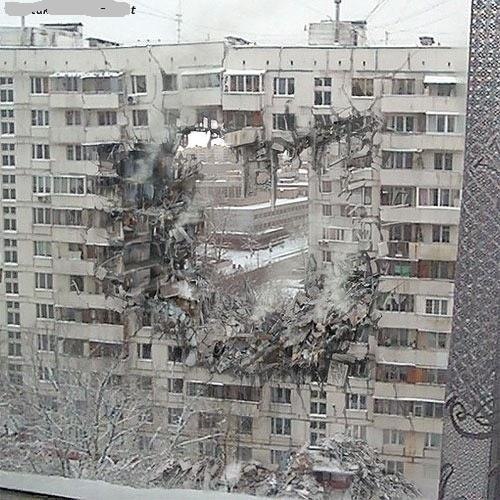 Ты попал в переделку
В помещении начался пожар
Если пламя бушует за дверью, а ты оказался в помещении, расположенном на высоком этаже,                          не разбивай резко стекло – приток воздуха может «втянуть» огонь в комнату.
     Если огонь за дверью – постарайся заткнуть щели, чтобы дым не просочился в комнату.
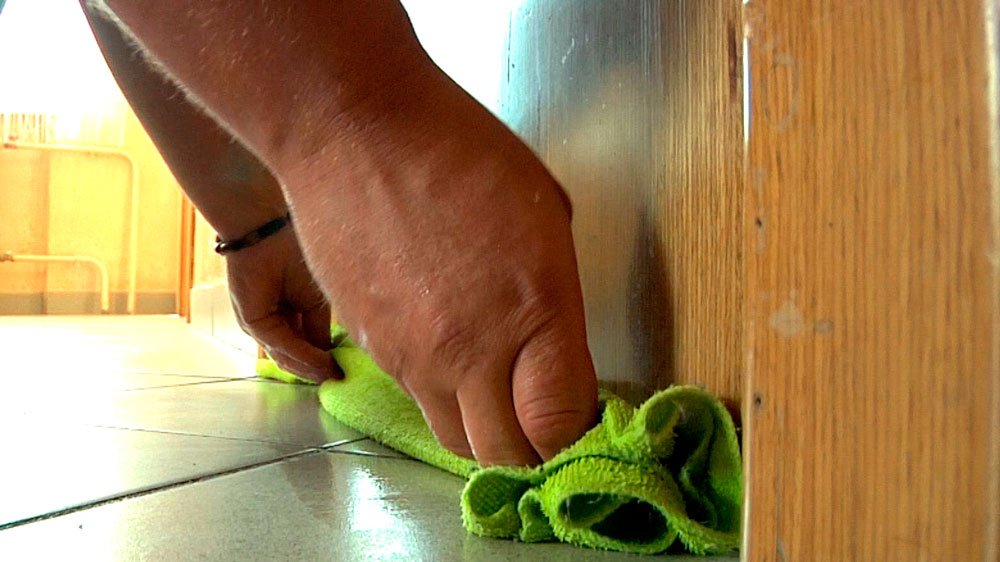 Ты попал в переделку
В помещении начался пожар
Если повали дым, возьми тряпку (если ее нет  под рукой – нужно оторвать кусок одежды), смочи ее и дыши через тряпку. Если воды нет – тряпку можно смочить мочой.
    Если есть возможность выбраться из задымленного помещения, двигайся на четвереньках или ползком – внизу меньше дыма.
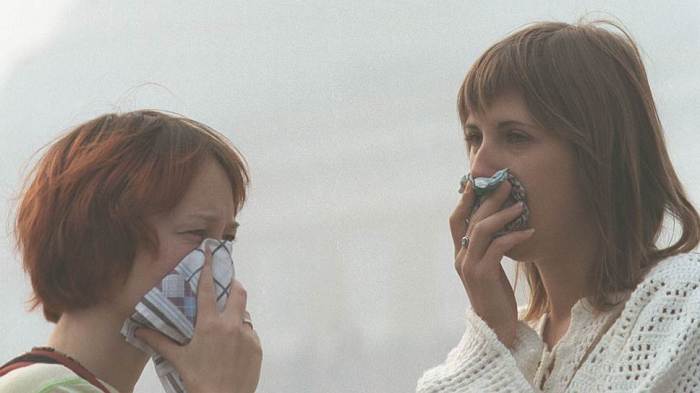 Ты попал в переделку
Ты оказался заложником
Не старайтесь заговорить с террористами, не выясняйте, кто они такие и зачем взяли заложников. Вообще не делайте ничего, что могло бы обострить ситуацию.
    Если есть возможность – не привлекая внимания, свяжитесь по мобильному телефону с близкими: скажите, что попали в беду, и четко объясните, где находитесь.
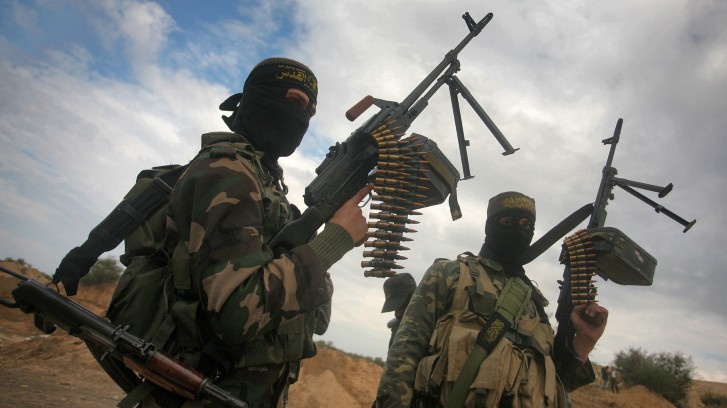 ·       как можно быстрее возьмите себя в руки, не паникуйте, помните: ваша цель — остаться в живых;
 ·      если нет полной уверенности в успехе, не пытайтесь бежать; 
 ·      располагайтесь подальше от окон, дверей и преступников (места рядом с ними наиболее опасны при проведении спецслужбами операции по освобождению); 
·       при ранении или травме не двигайтесь - это предотвратит дополнительную потерю крови. 
 ·    в первые часы после захвата не высказывайте категорических отказов преступникам, не противоречьте им; позже не бойтесь обращаться к ним с просьбами о том, в чем нуждаетесь, постепенно повышая их уровень;
 ·    если террористы находятся в состоянии наркотического или алкогольного опьянения, по возможности ограничьте с ними любые контакты;
·   на совершение любых действий (сесть, встать, сходить в туалет, попить, поесть) спрашивайте разрешение, без раздумий и сопротивления отдавайте свои вещи, если этого требуют террористы; 
 ·   при общении с преступниками избегайте
презрительного, вызывающего тона и поведения, которые могут вызвать гнев террористов и привести к человеческим жертвам; 
 ·   по возможности не допускайте прямого зрительного контакта с террористами, разговаривайте с ними спокойно, на вопросы отвечайте кратко;
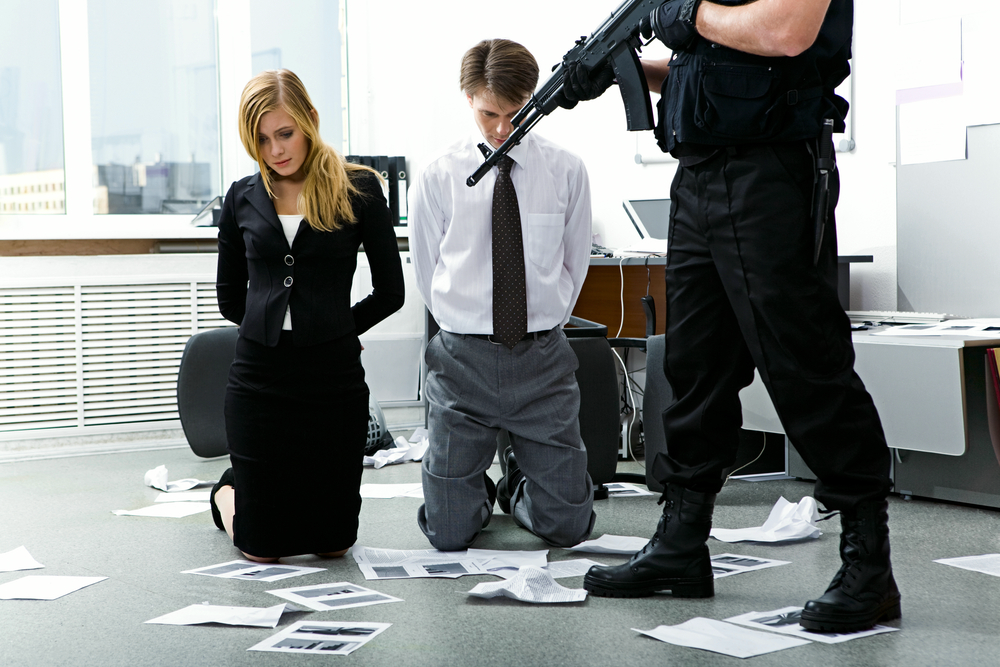 ·      если вас допрашивают, многословно и свободно разговаривайте только на второстепенные темы, соблюдайте осторожность в том случае, если затрагиваются важные государственные и личные вопросы, контролируйте те свои ответы, которые в последующем могут повредить вам и другим людям;
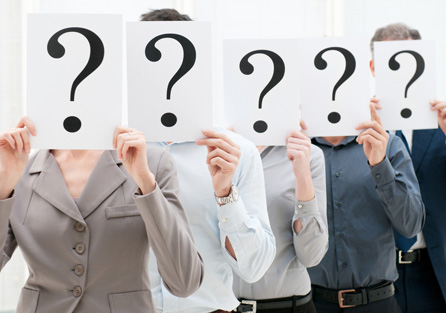 ·    для поддержания сил ешьте все, что вам предлагают, даже ту пищу, которая категорически не нравится; 
 ·   соблюдайте личную гигиену и чистоту, насколько позволяет ситуация;
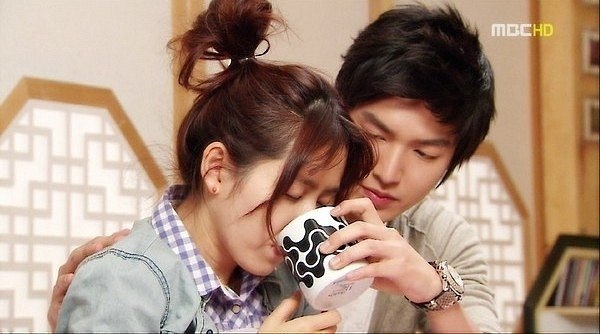 ·   наблюдайте за преступниками и постарайтесь запомнить как можно больше информации о террористах (их количество, вооружение, имена, клички, приметы, особенности речи и манеры поведения, телосложения, тематику разговоров).
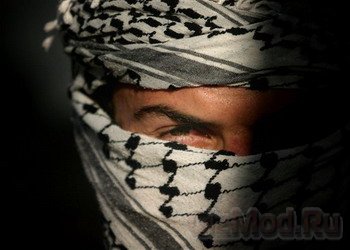 Во время освобождения ложитесь на пол лицом вниз, голову закройте руками и не двигайтесь.
    





  Не бегите навстречу сотрудникам спецслужб или от них - вас могут принять за преступников.
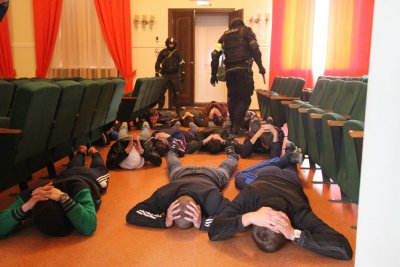 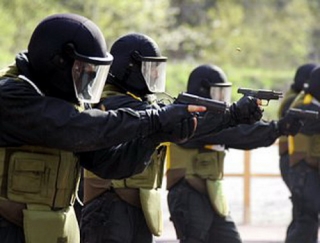 ПОМНИТЕ: Правоохранительные органы  делают всё, чтобы вас освободить.
После освобождения не делайте скоропалительных заявлений.
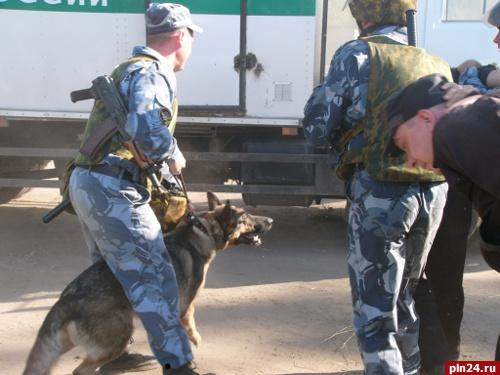 Берегите себя,спасибо за внимание.